Expect more to attain more: 
Reaching for 100% faculty certifications
Quality Assurance in Online Learning
November 1, 2016
[Speaker Notes: Susan]
1999
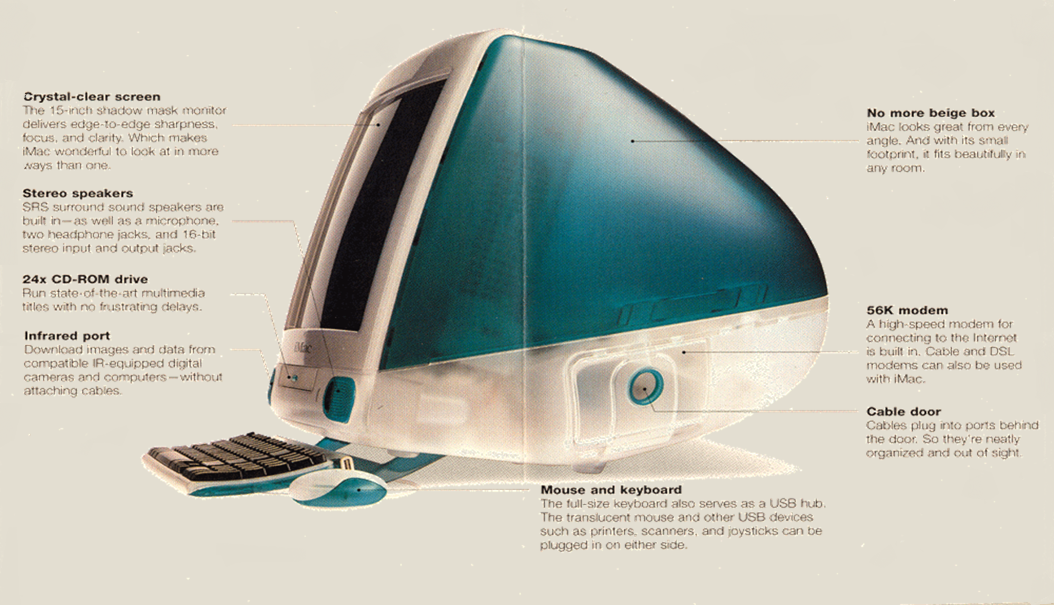 [Speaker Notes: Susan]
2016
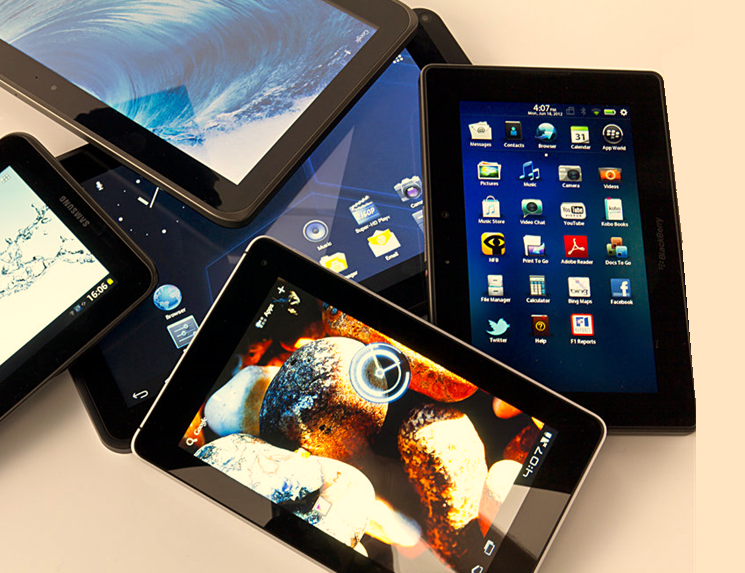 [Speaker Notes: Susan]
2016
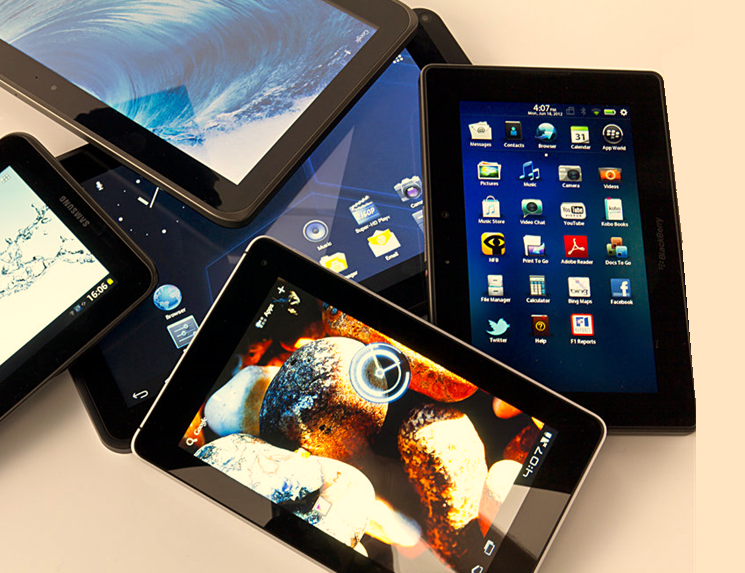 1st in online courses

1st in number of students enrolled
[Speaker Notes: Susan]
In Your Case………
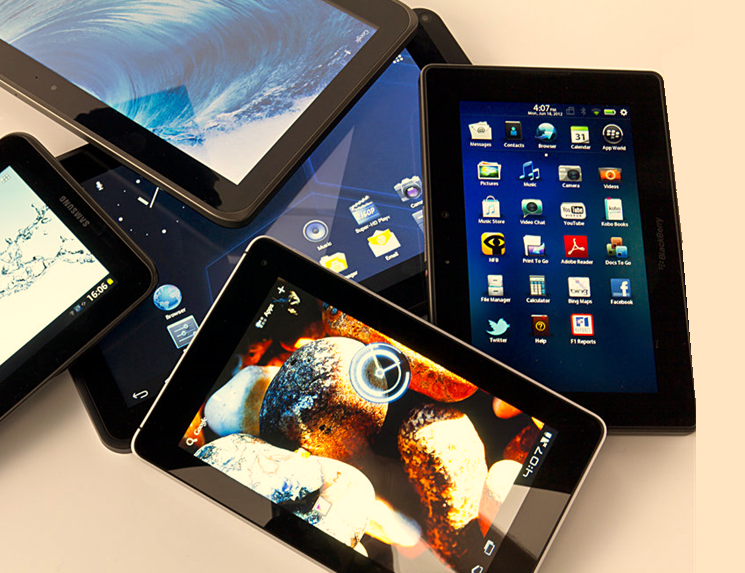 Where is your institution on the online continuum?

What steps are needed to continue your momentum?

Take aways from St. Petersburg College experience.
[Speaker Notes: Susan]
Online Review: Timeline
May 2009	Blackboard purchased ANGEL

March 2012	Blackboard no longer updating ANGEL

July 2013	Faculty dinners: 
	“Student success and engagement online”

August 2013	President extended conversation to “Review of
	Online” and invited faculty to lead the process
[Speaker Notes: Anne]
Online Review Focus
Course quality 
Faculty roles and responsibilities
Faculty professional development 
Systems for continuous improvement
[Speaker Notes: Anne]
Online Review:  Timeline
Sept-Nov 2013	Six committees meeting weekly
Team 1: Big Picture
Team 2: Online Course Development and Review
Team 3: Faculty Roles and Support
Team 4: Student Readiness to Learn Online
Team 5: Academic and Student Support Services
Team 6: Organizational Structure

November 2013	Presentation to Board of Trustees

January 2014	Online Steering Committee Formed
[Speaker Notes: Anne]
Online Revitalization: Steering Committee
Mission
To enhance student success and retention by creating resources which prepare students for learning in the online modality, and by committing faculty, staff and administrators to high standards of quality in the content and delivery of courses and services.  
Adoption of Quality Matters
Faculty certification
Course template
Standard course development
Student support services
[Speaker Notes: Anne]
Online Revitalization:  Timeline
February 2014	Job posting for Associate Vice President

February 2014	Faculty certification process developed

February 2014	LMS transition started

February 2014	Adoption of Quality Matters

March 2014	Reorganization to Online Learning & Services

July 2014	New AVP, Online Learning & Services
[Speaker Notes: Anne]
Online Learning & Services
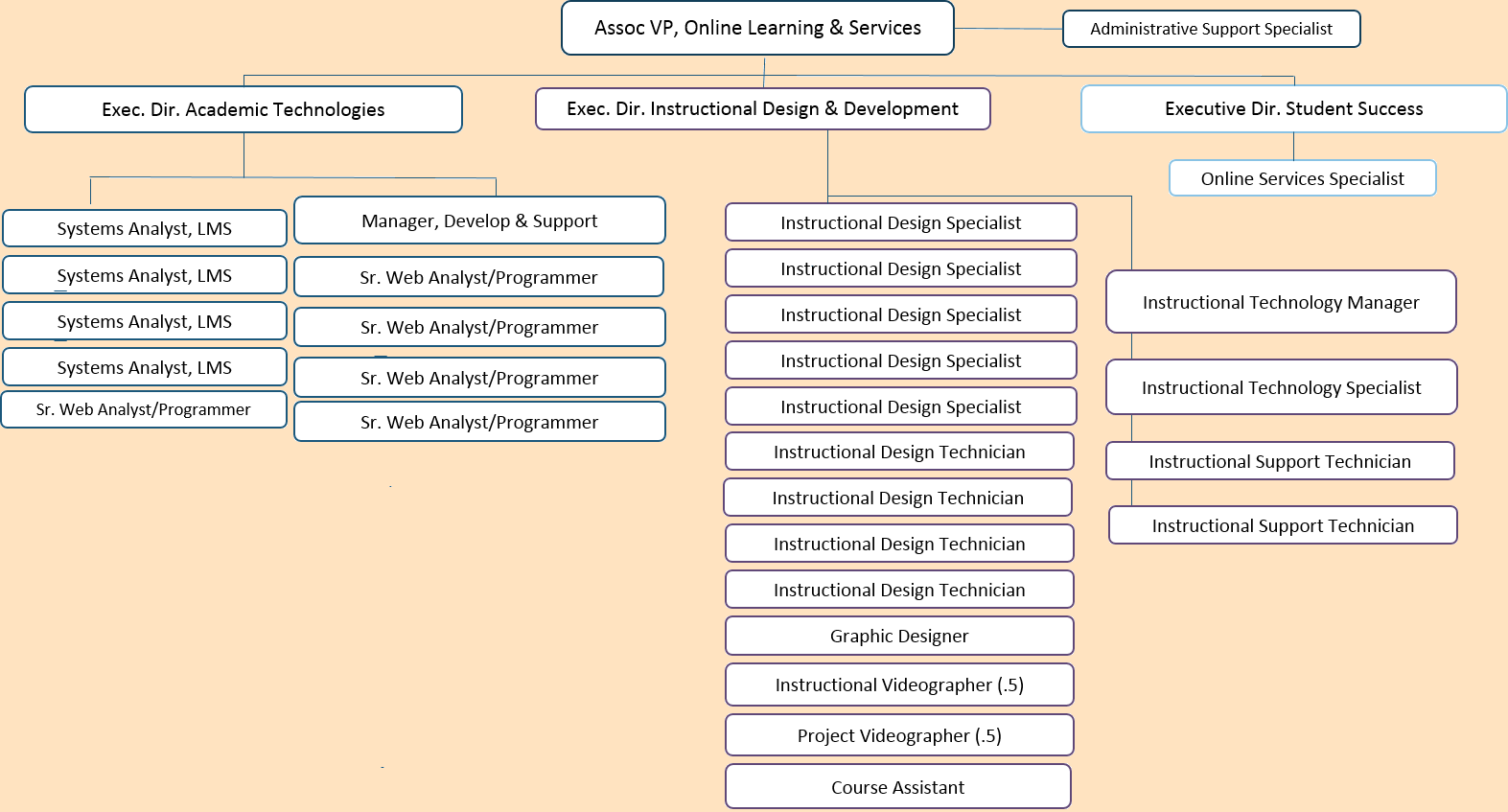 [Speaker Notes: Susan]
Online Revitalization
Student and faculty readiness 

Online courses 

Student services accessible online
[Speaker Notes: Susan]
Faculty Certification
[Speaker Notes: Susan]
Faculty Certification
[Speaker Notes: Susan]
Standard Course Development
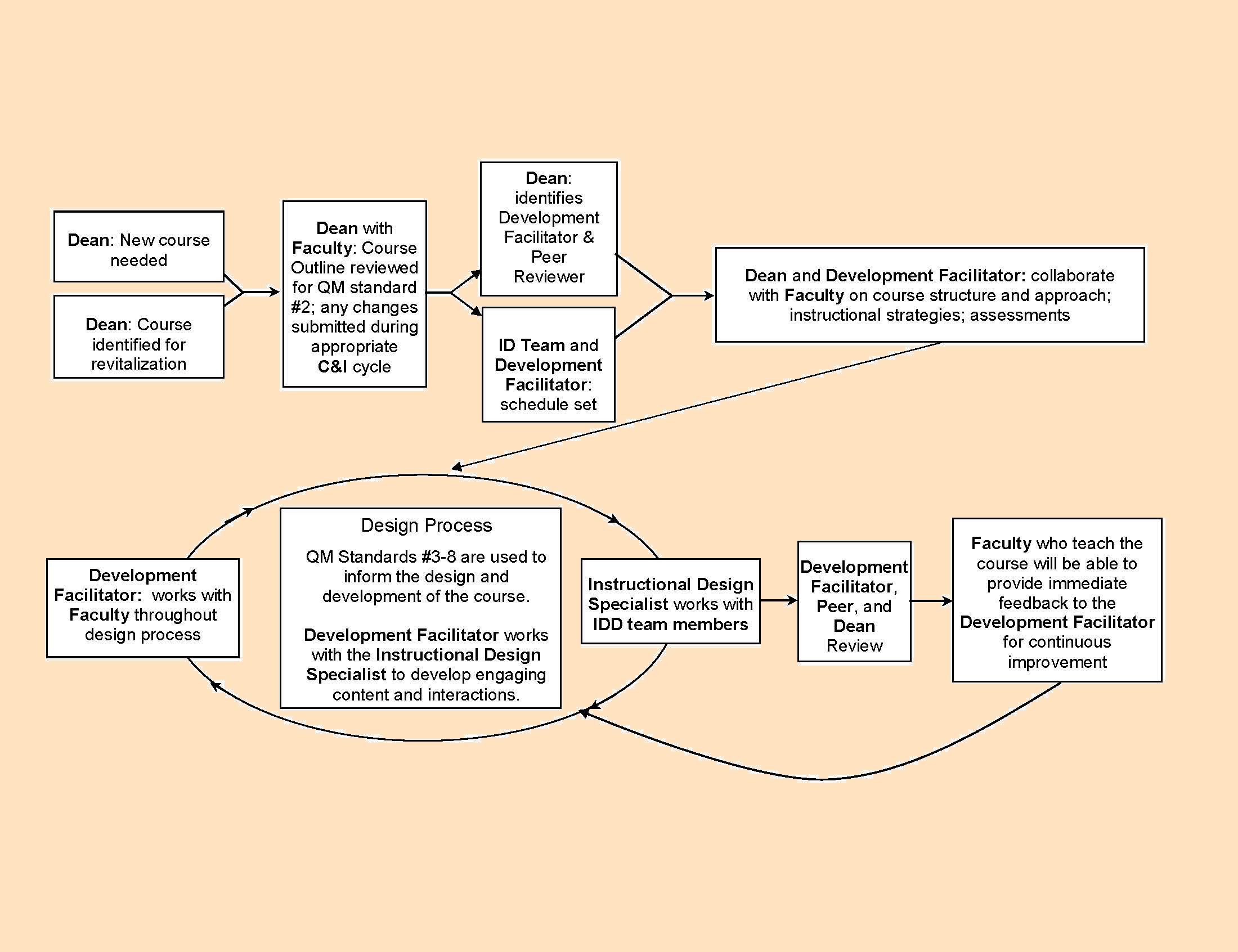 [Speaker Notes: Susan]
Common Course Template
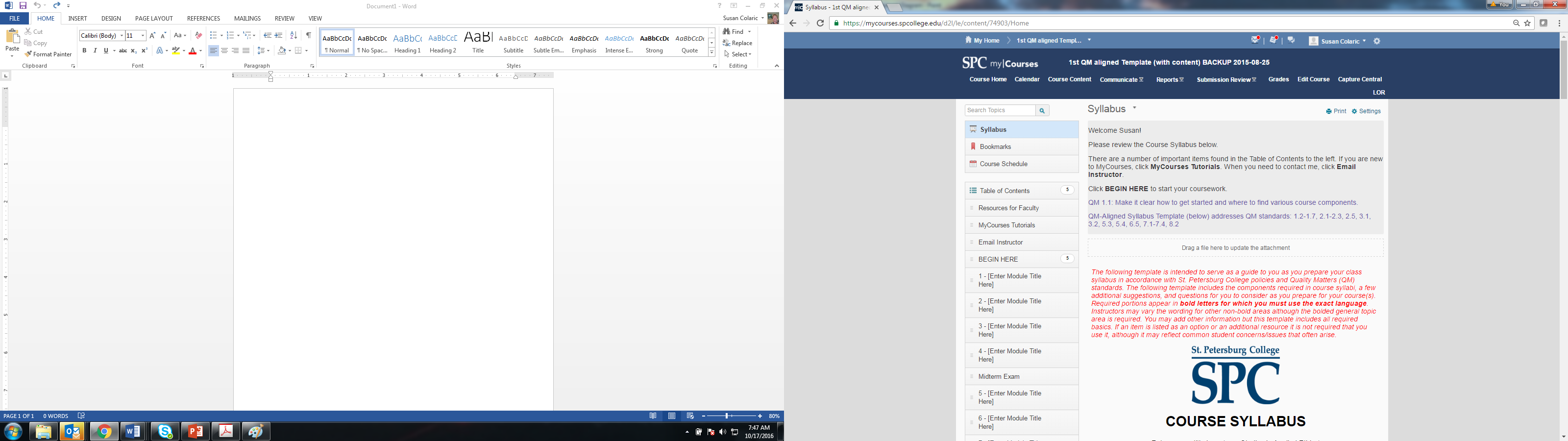 [Speaker Notes: Susan]
Communication
Steering Committee
Department meetings
Faculty Governance Organization
Online Revitalization Open Forums
Weekly FAQs
https://ols.spcollege.edu/
[Speaker Notes: Susan]
Evidence of culture shift
Common language
100% compliance
Use of Standard Course
Positive feedback
Collaborative development
Ongoing improvement
[Speaker Notes: Anne]
QUESTIONS?
Susan Colaric
Anne Cooper

St. Petersburg College